DNI V TÝŽDNI
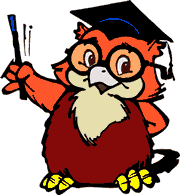 Vypracovala:
Katarína Fetkovičová
Pondelok                    my radi máme,                 do školy sa ponáhľame.           Čakajú nás kamaráti, budeme sa spolu hrať,    na princa a na princeznú, postavíme spolu hrad.
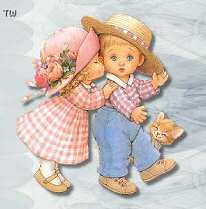 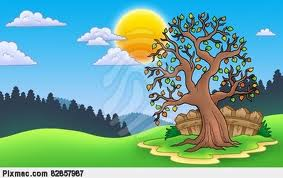 Druhý deň UTOROK               na cvičení skúšam skok, lezenie a hádzanie,           šport, ten deťom pristane.    Až vyrastiem, jasná vec,  bude zo mňa športovec.
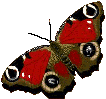 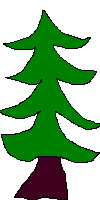 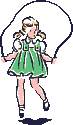 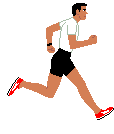 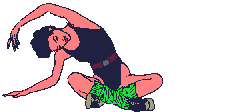 ● Tretí deň je streda, 
     nakreslím si deda.        
     Potom babku, psíčka, mačku
     a nakoniec myš.   
     A že repu spolu zvládnu,  
     hneď sa presvedčíš.
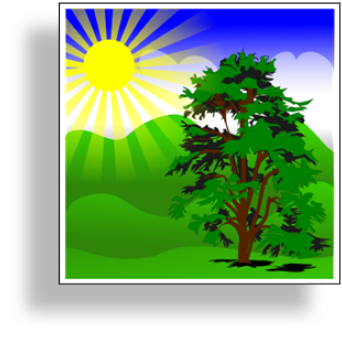 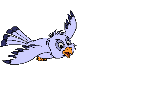 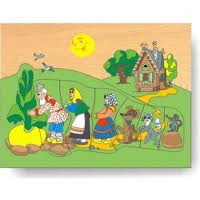 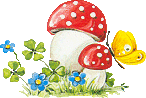 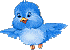 Štvrtok                      to je štvrtý deň,   spočítať si všetko viem. Koľko je na streche vrabcov, koľko je               na dvore chlapcov.         1 2 3 4 5 počítam už naspamäť.
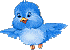 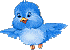 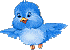 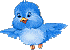 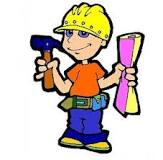 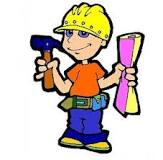 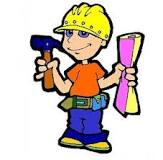 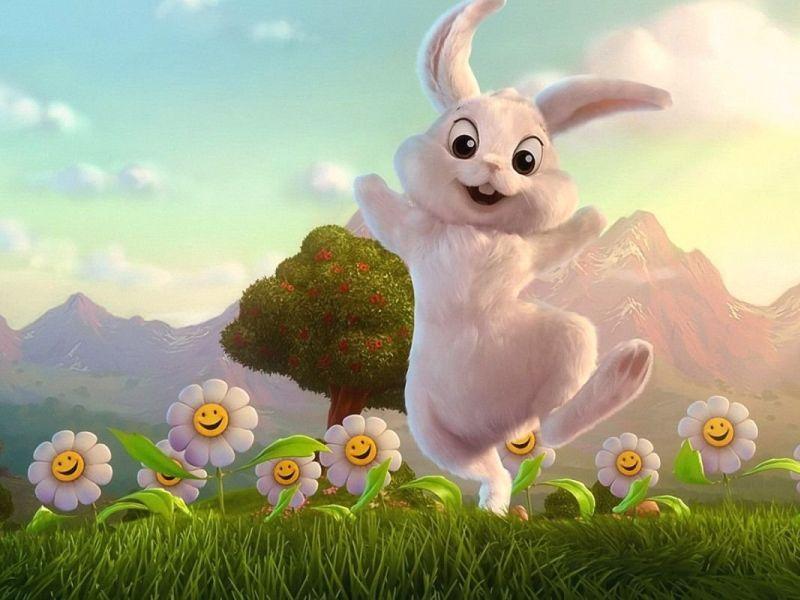 V piatok budem piatykrát popoludní v škôlke spať.          A keď po mňa príde ocko, pochválim sa čo ja viem, ako pekne tancujem.
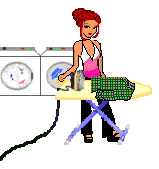 Sobota je voľný deň.                            Do školy dnes nepôjdem.       Budem s mamou riadiť byt,          všetko čisté musí byť.
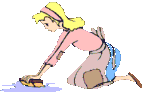 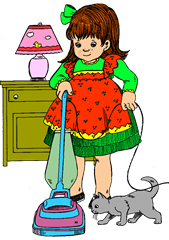 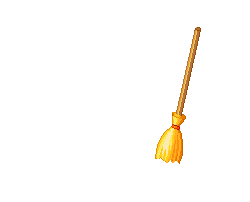 Posledná je nedeĽa.            Je siedma a veselá.  Vždy máme čas      na výlety, navštívime ujov, tety.                   Večer, keď sa uložíme,                  do rozprávky vykročíme.
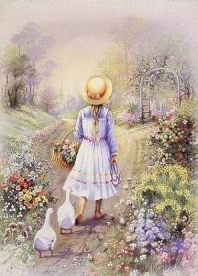